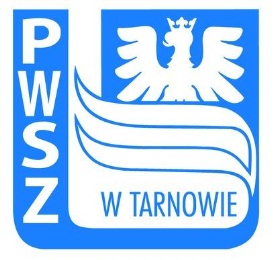 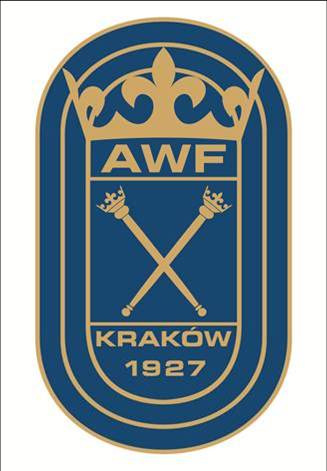 Wysklepienie stóp kobiet i mężczyzn z niepełnosprawnością intelektualną
Agnieszka Jankowicz-Szymańska1,
Wiesław Wojtanowski1,2

1 Instytut Ochrony Zdrowia, Państwowa Wyższa Szkoła Zawodowa w Tarnowie

2  SOSW w  Tarnowie
Cel pracy
Porównanie wysklepienia podłużnego stóp kobiet i mężczyznz niepełnosprawnością intelektualną.

Oszacowanie różnic w wielkości tego wysklepienia u osób z prawidłową i nadmierną masą ciała.
Grupa badana
54. mężczyzn i 26 kobiet z niepełnosprawnością intelektualną stopnia lekkiego i umiarkowanego w wieku od 16 do 22 lat

Wychowankowie Ośrodka Szkolno-Wychowawczego w Tarnowie
Narzędzia i metody badawcze
wyskalowany antropometr

waga typu Tanita

podoskop CQ Elektronic z oprogramowaniem komputerowym

wysokość łuku podłużnego stopy 
   obliczono za pomocą kąta Clarke’a    i wyrażono w stopniach
Analiza statystyczna
podstawowe statystyki opisowe: średnia, mediana, minimum, maksimum, odchylenie standardowe

test Shapiro-Wilka, test U Manna-Whitneya, test t dla prób zależnych

korelacja porządku rang Spearmana
Wyniki
Wyniki
WynikiKorelacje porządku rang SpearmanaOznaczone wsp. korelacji są istotne z p <,05000
Podsumowanie
Wartość przeciętna BMI badanych kobiet wskazywała na tendencję do nadwagi i była istotnie wyższa, niż u badanych mężczyzn.
Nie zaobserwowano jednak wyraźnych różnic w wielkości wysklepienia podłużnego stóp pomiędzy kobietami i mężczyznami.
Podsumowanie
Wysokość łuku przyśrodkowego była nieznacznie obniżona w stosunku do normy u obu płci, zarówno u osób z prawidłową masą ciała, jak i tych z nadwagą i otyłością.

Brak zależności pomiędzy wartościami kąta Clark’a a płcią i BMI badanych wskazują na inne podłoże tego zjawiska.
Dziękuję za uwagę!
Zapraszam do Tarnowa…